Genetic testing
Dr. Heba M. KareemAssistant Professor of Medical Biochemistry and Molecular Biology
What is Genetic Testing
The analysis of human DNA in any of its forms or related products (chromosomes, RNA, proteins).
The ultimate goal is to recognize the potential for a genetic condition at an early stage.
Definitions:
Genotype vs. Phenotype
The genetic make-up, as distinguished from the physical appearance
Mutation
A genetic change, usually one that is associated with a disease
Karyotype
A visual presentation of chromosomes
types of genetic testing1. Diagnostic Testing
used to confirm or rule out a known or suspected genetic disorder in a person with disease symptoms.
Confirming a diagnosis may alter medical management  for the individual (PKU).
2. Predictive testing:
offered to individuals who do not have symptoms at the time of testing but have a family history of a genetic disorder.
3. Carrier Testing 
Test to identify individuals who have a gene mutation for a disorder inherited in an autosomal recessive or X-linked recessive manner
3
4.1. Prenatal genetic testing
Detect genetic disorders and birth defects. > 200 single gene disorders can be diagnosed. Testing done only when a family history or other risk 
a. Ultrasound: Noninvasive, uses reflected sound waves converted to an image. Transducer placed on abdomen
See physical features of fetus, not chromosomes. May identify some chromosomal abnormalities by physical features
b. Amniocentesis
 Diagnose > 100 disorders, cells analyzed for chromosomal and biochemical disorders.
 Risk of infection and spontaneous abortion.
 

Normally only used when: - Advanced maternal age.  - History of chromosomal disorder.   - Parent with chromosomal abnormality.   -Mother carrier of X-linked disorder
4
c. Preimplantation Genetic Diagnosis
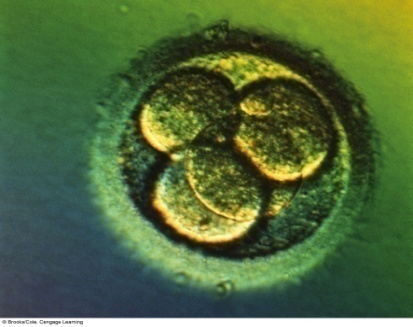 Eggs collected, fertilized, allowed to develop.
~ 3rd day of fertilization, embryo has 6–8 cells.
For PGD, one cell, a blastomere, is removed.
DNA extracted and tested (DNA analysis, karyotyping, biochemical analysis for PKU).
Embryo without genetic disorder are implanted into mother.
5. Newborn Screening
identifies individuals who have an increased chance of having a specific genetic disorder  so that treatment can be started as soon as possible.
performed on a small blood sample, which is taken by pricking the baby’s heel.
a parent will usually only receive the result if it is positive. if the test result is positive, additional testing is needed to determine whether the baby has a genetic disorder.
performed routinely at birth
5
Types of genetic tests:
I. Constitutional (affect germ cells)
Tests for mutations that affect ALL CELLS in the body, and have been there since conception
II. Acquired (affect somatic cells)
Tests for changes that affect only certain cells or cell types in the body, and that occurred later in life.
Genetic testing includes:
Direct genetic testing (Molecular):  examination of DNA (or RNA) to determine if mutations are present. 
Cytogenetic testing: examination of the chromosomes for visible alterations that indicate a genetic defect. (karyotyping)
Biochemical genetic testing: assay for specific metabolites that indicate a genetic disease
6
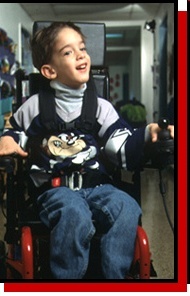 1. Molecular Test: Example
Analysis of DNA sequence in patient with a rare inherited disease (Muscular Dystrophy ).  
 --Gene: DMD
Clinical Picture:  - progressive muscle weakness starting in early childhood.  wheelchair by age 12.         
Obtain blood sample from child
Read the DNA sequence of the DMD gene.
Identify the mutation that caused the disease
2. Cytogenetic Test:
Karyotype – to examine the chromosomal complement of an individual including number, form, and size of the chromosomes
a trisomy has 47 chromosomes instead of 46.e.g Down syndrome
7
3. Biochemical Test
Analyzes the quantity of a downstream product of a gene (e.g. not looking directly at the gene, or the chromosome).
Example: Newborn Screening.
To determine if enzymes in the body are abnormal in some way.
performed on a blood, urine, spinal fluid, or other tissue sample.
the disease is usually the result of a mutation that causes an enzyme to be absent, unstable, or to have altered activity.
diseases often called "inborn errors of metabolism" because they are present at birth and affect how the body's metabolism works
8
Congenital Hypothyroidism: 
Inadequate or absent production of thyroid hormone . Thyroid hormone replacement therapy begun by 1 month of age can prevent mental and growth retardation.

II. Acquired  genetic diseases: Cancer
Cancer is a heterogeneous disease. It is not a single disease.
Cancer is a genetic disease:
All cancers involve genetic changes in somatic cells, the germ line, or both.
Most gene mutations in cancer occur in somatic cells and are acquired (multifactorial etiology). (single tumors, late-onset, unilateral).
However, some mutations do occur in the germline and may be inherited and passed on to future generations. (multiple tumors, early-onset, bilateral).
9
Procedure: Genetic testing & profiling
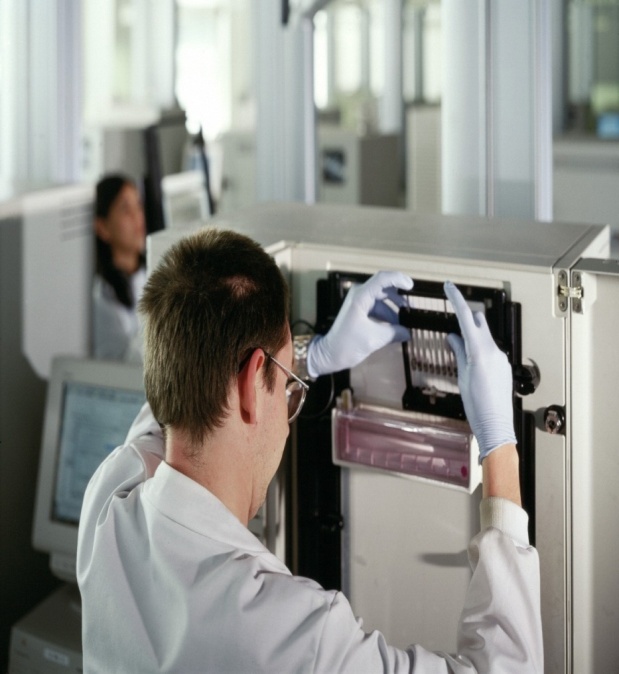 Take a sample of cells (blood, hair root, amniotic fluid, mouth swab).
Use staining of chromosomes to locate any chromosome abnormalities.
Extract the DNA from cells 
 Cut up the DNA 
 Separate the DNA fragments 
Analyse the DNA fragments.
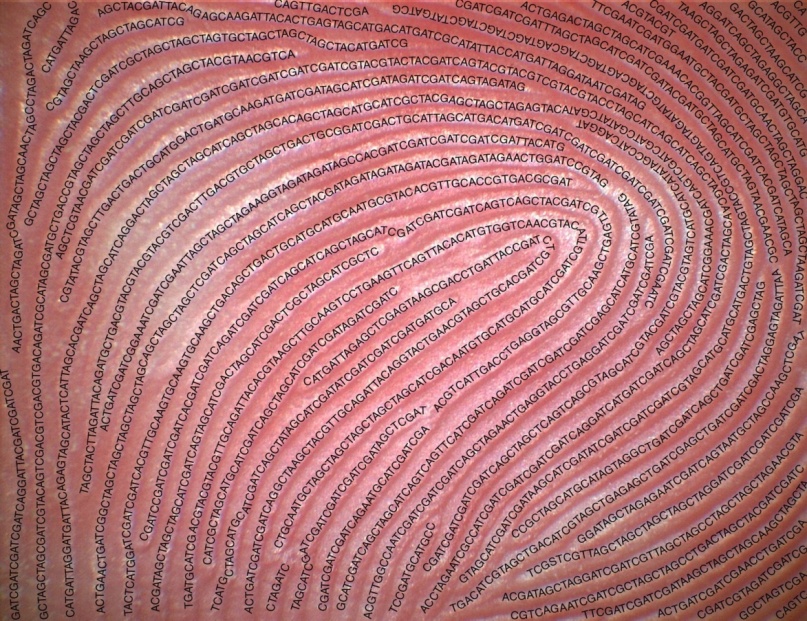 Molecular testing:
RFLP.
DNA sequencing.
Blotting techniques.
10
I. RFLPs
(Restriction Fragment Length Polymorphisms)
polyms that alter the length of restriction fragments. 
Result from changes (e.g. SNPs) that introduce or delete a restriction enzyme site.
 Genotyping by Southern or PCR-RFLP
Principle:
 Isolation of DNA.
 DNA is amplified by PCR.
 Amplified DNA is incubated with restriction endonucleases.
 Then electrophoresis.
 Visualization of different bands.
11
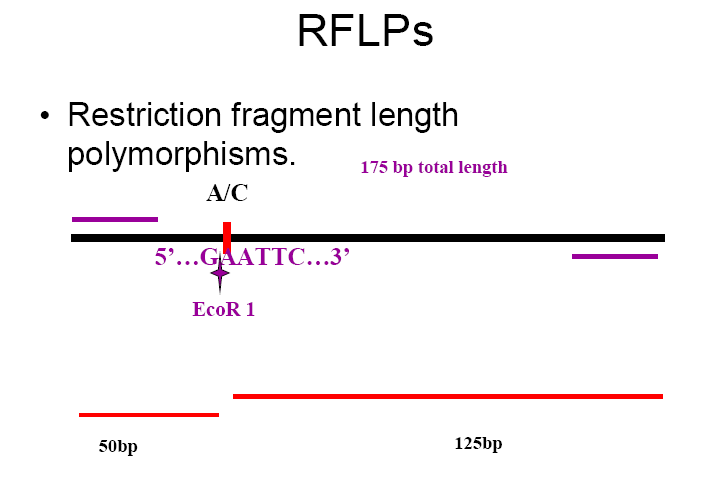 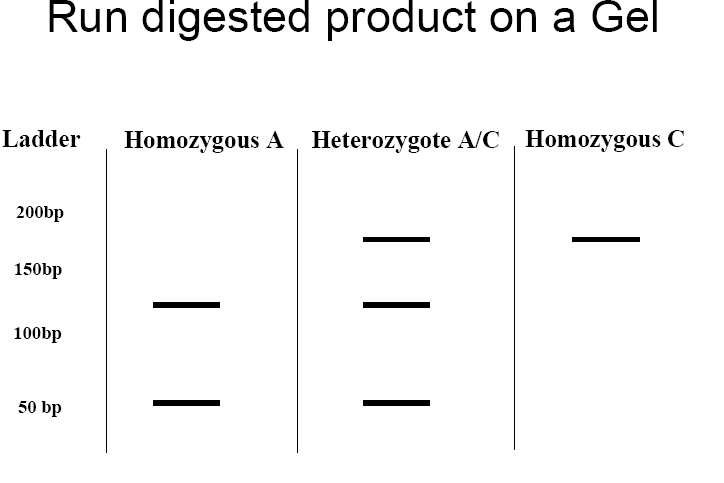 RFLP
Description of previous figure:
eg., if A gene of length 175 bp. is cut by EcoR1 which specifically hydrolyses bond between G & A. so that 2 fragments are produced of length 50 & 125 bp.
If a mutation occurs converting normal A  to C. This R. endonuclease will not act. So, the DNA fragment will be only of  175 bp length.
By electrophoresis, we can detect :
 the normal subject which has 2 fragments (50 & 125), called homozygote for A.
The heterozygote containing one normal (A) and one mutated base (C).
The homozygote having mutation of both alleles of this gene (C & C).
13
II. DNA sequencing: definition
DNA sequencing is the process of determining the precise order of nucleotides  within a DNA molecule. 
It is used to determine the order of the four bases in a strand of DNA isolated from cells of animals, plants, bacteria, or virtually any other source of genetic information. 
Overall process: 
First, DNA has to be extracted from the cells of the organism being studied. 
The sequencing reaction is then performed on the DNA, and the sequenced DNA strands are sorted by size using capillary electrophoresis.
Finally, the DNA code is read by a computer and analysed.
Uses of sequencing:Detect the presence of known genes for medical purposes:  - genetic testing (ex. diagnostic).  -Forensic identification. - Parental testing.
14
1. Chain termination (Sanger) sequencing
A modified DNA replication reaction.
Growing chains are terminated by dideoxynucleotides.
Limitations: The dideoxy method is good only for 500-1000 bp reactions. Expensive & Takes time.
Brief Bio Background as regards DNA Polymerase
DNA polymerase can add free nucleotides and forms phosphodiester bonds.
No known DNA polymerase is able to begin a new chain, so needs primer.
It requires DNA template (ss DNA).
It requires presence of dNTPs ( dATP, dGTP, dCTP, TTP )
15
DNA Polymerase Action
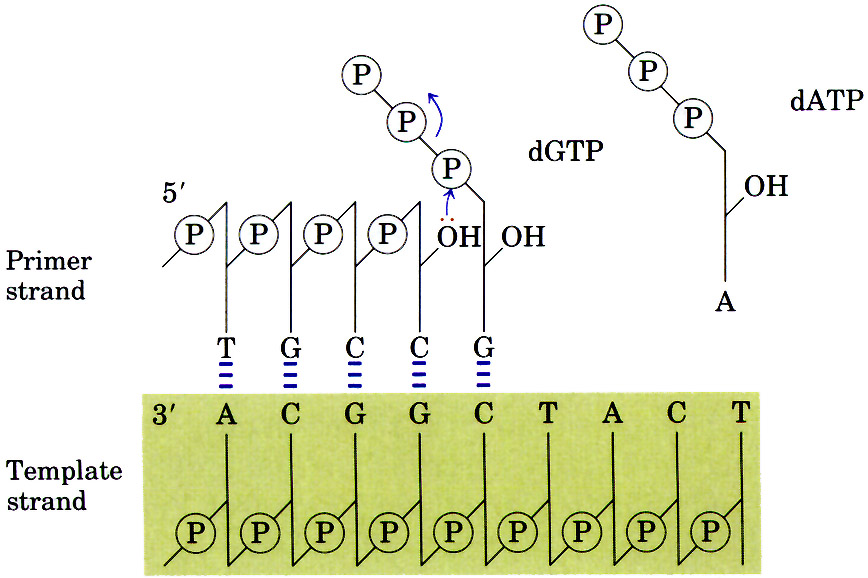 dATP
dGTP
16
1. Chain termination (Sanger) sequencing
Principle:
Uses DNA polymerase to synthesize a second DNA strand that is labeled.
DNA polymerase always adds new bases to the 3’ end of a primer that is base-paired to the template DNA.
Also uses chain terminator nucleotides: dideoxy nucleotides (ddNTPs), which lack the -OH group on the 3' carbon of the deoxyribose.  When DNA polymerase inserts one of these ddNTPs into the growing DNA chain, the chain terminates, as nothing can be added to its 3' end.
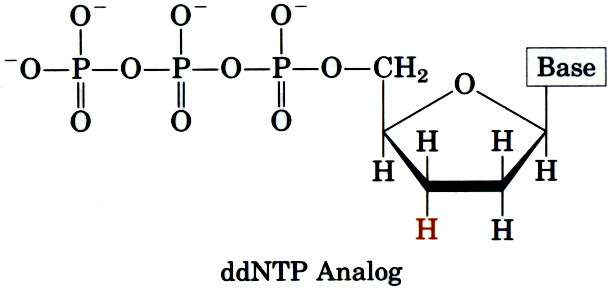 17
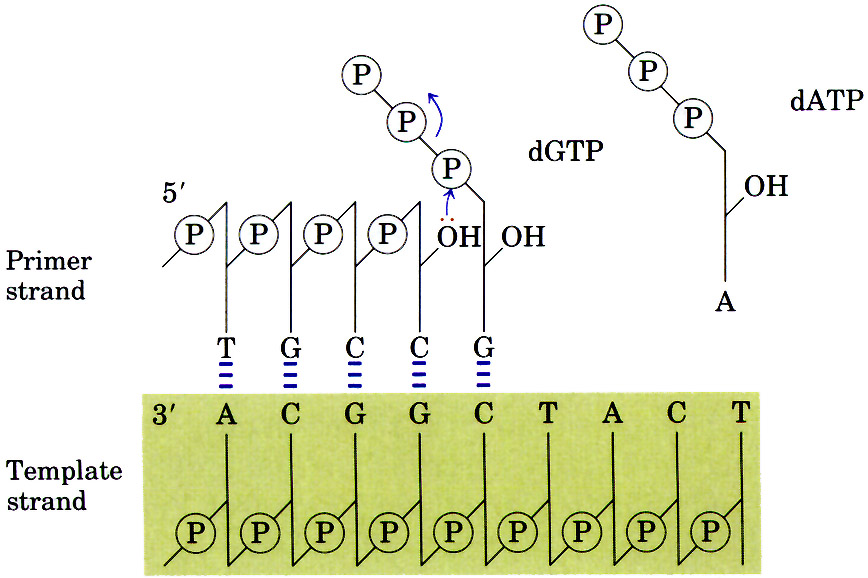 ddGTP
H
Dideoxies block elongation
18
Steps: 
Strand separation. (denaturation; heating)
Primer annealing. (primer)
Primer extension. (DNA polymerase, dNTPs)
Chain termination. (ddNTPs)
Electrophoresis. (capillary)
Detection & analysis . ( computer; electropherogram).
……………………………………………………………………  
Steps 1 (strand separation)
Double-stranded DNA needs to be denatured, or separated into single strands, before it can be sequenced. 
This process is accomplished by heating the DNA.
19
Steps 2 (primer annealing)
Next, a small single-stranded DNA piece of about 20 bases, called an oligonucleotide, is annealed to the denatured template strand. 
In addition, a large excess of primers is used to again ensure that the primers will out-compete the complementary DNA strand for annealing to the template.
The oligonucleotide primer must be of complementary sequence to the template strand in order to bind by base-pair interactions. 
Steps 3 (primer extension): During the extension phase, a bacterial DNA polymerase enzyme begins assembling a new DNA chain from the dNTPs, provided in the reaction mixture.The nucleotides are added in the order specified by the complementary bases in the template strand.
20
1. Chain termination (Sanger) sequencing
Steps 4 (chain termination)
The reaction mixture also contains small amounts of each of the 4 dideoxynucleotides, or “ddNTPs,” which lack the 3'-hydroxyl group necessary for chain extension. 
Whenever a ddNTPs is incorporated into a growing DNA chain, it terminates chain growth.
When DNA polymerase reaches a base for which some ddNTP is present, the chain will either:
 terminate if a ddNTP is added, or: 
continue if the corresponding dNTP is added.  
which one happens is random, based on ratio of dNTP to ddNTP in the tube.
dNTPs  >>>   ddNTPs
21
3\
5\
Template
T     C     A     G     A
Four different labels: Each of the four nucleotide chains has a different dye.
For example:
Red for ddATP.
Yellow for ddGTP.
Blue for ddTTP.
Green for ddCTP.
ddA
A
ddG
G
ddT
A
A
G
T
ddC
A
C
ddT
G
T
Steps 5 (capillary electrophoresis)
The newly synthesized DNA strands, each labeled with one of four dyes, are now sorted by length using capillary electrophoresis. 
An electrical current pulls the negatively charged DNA strands through the capillary. This tube is used to separate strands that differ in length by only one base. 
Shorter DNA strands migrate through the gel material more quickly, and come out the bottom of the capillary first.
The fragments are separated by 
Size & color
A
ddG
G
ddT
A
ddA
A
G
T
ddC
A
C
ddT
G
T
23
Genetic techniques. II. DNA sequencing:
1. Chain termination sequencing
Capillary electrophoresis
Electropherogram
5\-  A  G T C T  -3\
24
Genetic techniques. II. DNA sequencing:
1. Chain termination (Sanger) sequencing
Steps 6 (detection)
Fluorescent dyes can  absorb and emit fluorescent light at specific wavelengths. 
 As the strands emerge out the bottom of the capillary they pass through a laser beam that excites the fluorescent dye attached to the ddNTPs  at the end of each strand.
This causes the dye to fluoresce, or glow, at a specific wavelength, or color. 
This color is then detected by a photocell, which feeds the information to the computer.
Reading the sequence 
The sequenced strand is:

The template strand sequence is:
5\-  A  G T C T  -3\
25
3\-  T  C A G A  -5\
A/A
Automated Sequencing:detecting a mutation
red
G/G
Homozygos mutation
yellow
A  A T C T
G/A
Yellow 
+ 
red
Heterozygos mutation
A  G T C T
Normal
A  G/A T C T
Steps 6 (detection)
Computer analysis: 
The computer displays the information received from the photocell as an electropherogram; Chromatogram.
It also prints the letter of the appropriate base below each of the signal peaks. 
successive peaks correspond to DNA segments differing in length by one nucleotide.
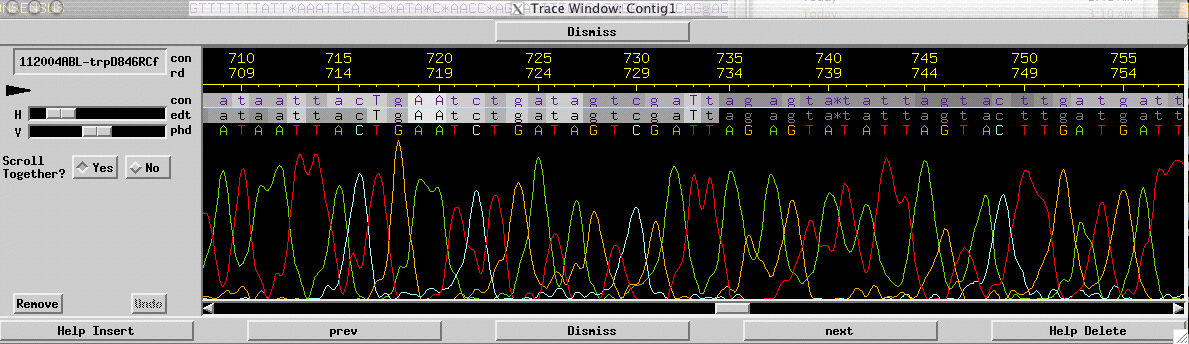 27
Genetic techniques. III. Blotting technique:
History: Professor Sir Edwin Southern, Professor of Biochemistry developed this method in 1975. The technique is known as DNA transfer or 'Southern blotting.
Common types:
Southern blot: it is used to detect DNA using DNA probe.
Northern blot : it is used to detect RNA using DNA probe.
Western blot : it is used to detect protein using antibody as a probe.
Hybridization
The binding between ss labeled probe to a complementary nucleotide sequence on the target DNA.
     Making a probe:
A probe is a small  length of DNA (20-30 nucleotides)  or RNA.
Complementary to the sequence (gene) of interest.
28
1. Southern hybridization
Steps: 
DNA extraction & digestion.
Separation (gel electrophoresis).
Denaturation (alkali).
Transfer to nitrocellulose membrane (blotted).
Hybridize with labeled probe.
Band visualization. The labeled probes detect specific DNA sequences.
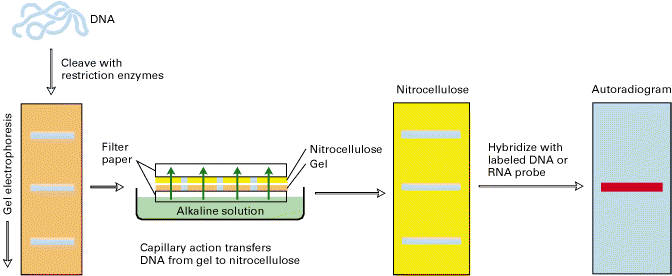 Transfer buffer
29
Genetic techniques. III. Blotting technique:1. Southern hybridization
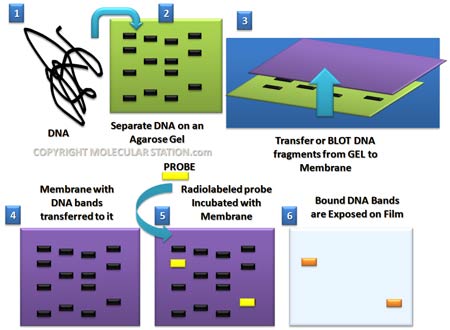 30
Steps 1:DNA separation & digestion:
DNA is extracted from cells (ex. leukocytes). 
Digest the DNA with an appropriate restriction enzyme.
Steps 2: electrophoresis: 
The complex mixture of fragments is subjected to gel electrophoresis to separate the fragments according to size. 
The lengths of the fragments are compared with  band of relative standard fragments of known size (Marker).
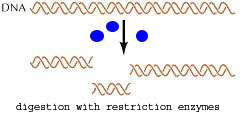 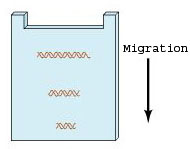 31
Steps3: denaturation & blot:
The restriction fragments present in the gel are denatured with alkali.
The denatured DNA fragments are transferred to nitrocellulose membrane  for analysis. 
The gene of interest is on only one of these pieces of DNA.
Blot
This procedure preserves the distribution of the fragments in the gel, creating a replica of the gel on the filter.
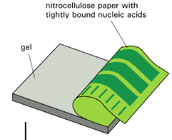 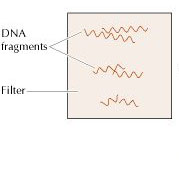 32
Not Hybridize
Steps4: Hybridization:
The filter is incubated with a specific labeled DNA probe. 
The probe hybridizes to the complementary DNA restriction fragment.  
 Steps5: Detection:
Excess probe is washed away and the probe bound to the filter is detected by autoradiography, which reveals the DNA fragment to which the probe hybridized.
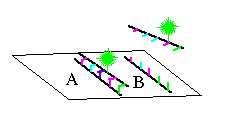 Hybridize
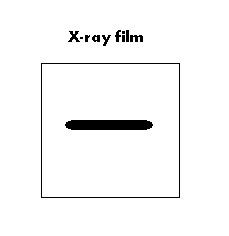 33
Genetic techniques. III. Blotting technique:2. Northern Blot
Definition: 
Northern blotting is a technique for detection of specific RNA sequences. 
RNA is isolated from several biological samples (e.g. various tissues, various developmental stages of same tissue etc.) 
 RNA is more susceptible to degradation than DNA.
Application: 
Study of gene expression at the level of mRNA in eukaryotic cells.
To measure the amount & size of RNAs transcribed from eukaryotic genes.
3. Western Blot
Definition:
Western blotting  is an Immunoblotting technique which rely on the specificity of binding between a protein of interest and a probe (antibody) raised against that particular protein).
Applications:
To determine the molecular weight of a protein (identification).
To measure relative amounts (quantitation) of the protein present in complex mixtures of proteins. It is used as confirmatory test for HIV .
Advantages:
WB is highly sensitive technique. As little as 1-5 ng of an average-sized protein can be detected.
Detection and interpretation: A prestained MW standard is included during electrophoresis to allow the identification of the MW of the target protein.
17
18
19
44
45
46
47
48
49
C
P1
P2
P3
P4
17
19
44
45
48
Applications of some genetic tests:** Duchenne muscular dystrophy
Xp21; gene is 2.3 Mb long; 79 exons
2/3 of cases due to deletions of some exons
Diagnosis:  -Southern analysis.     - PCR of exons
Patient1: exon 44 deleted
Patient2: exon 17deleted
Patient3: exon 45 deleted
Patient4: exon 19 deleted
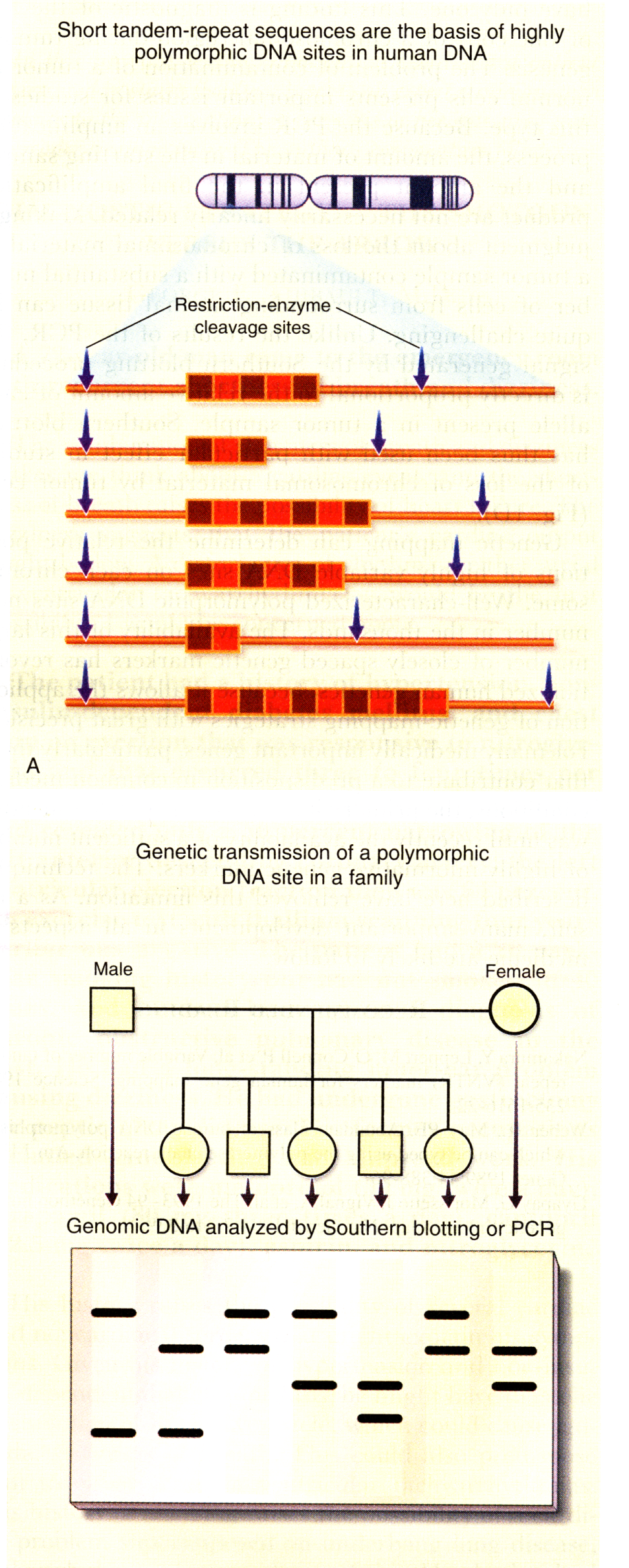 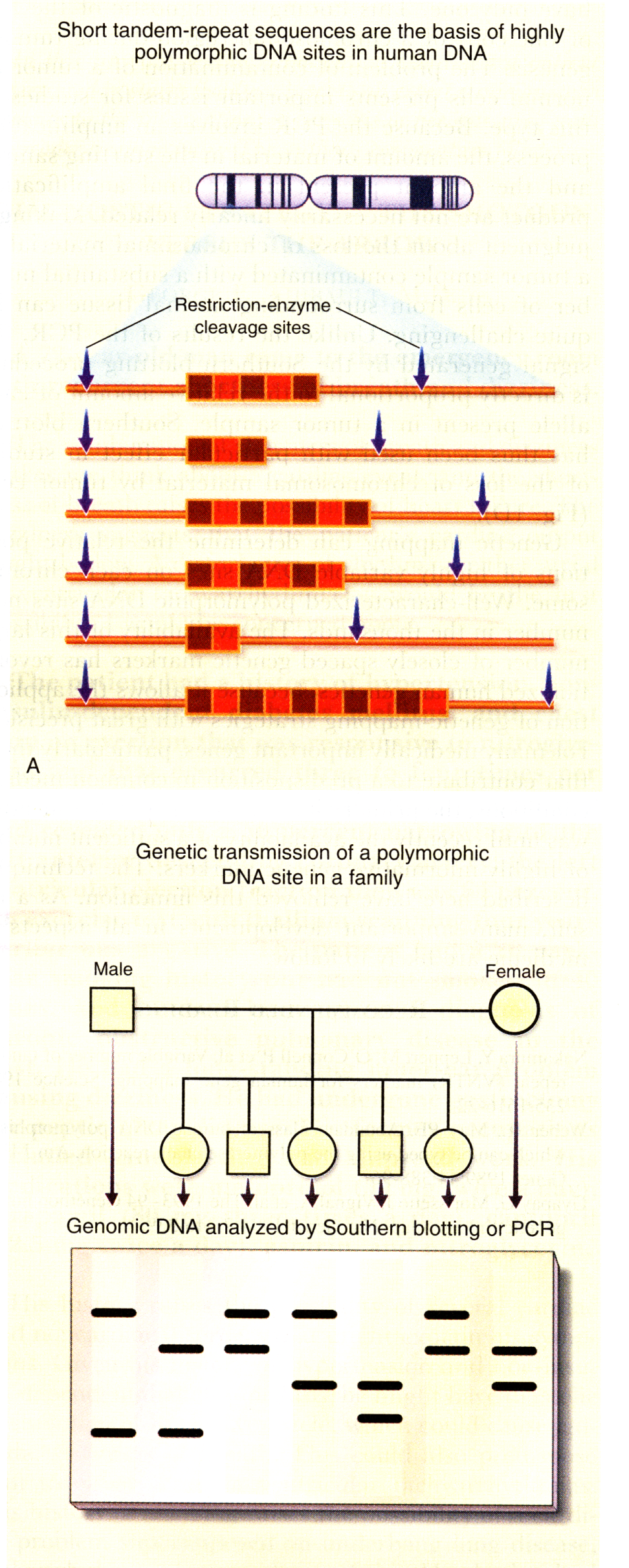 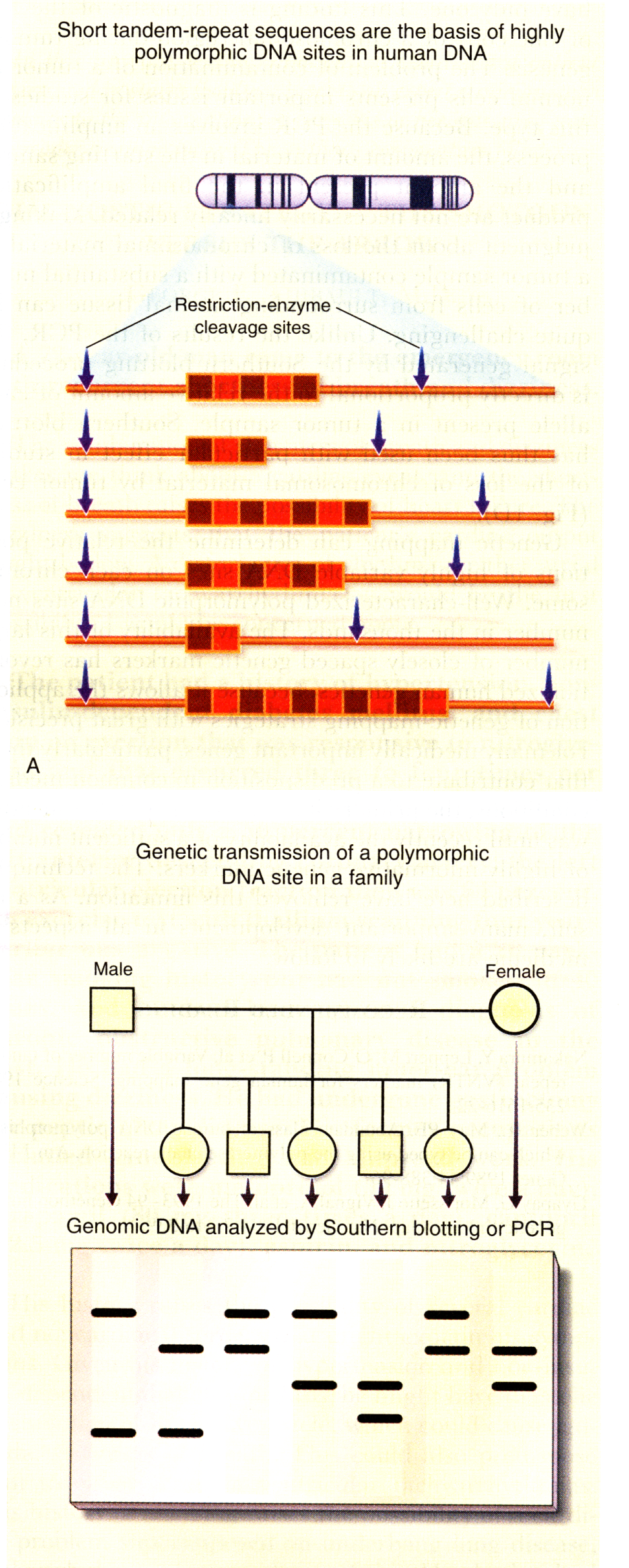 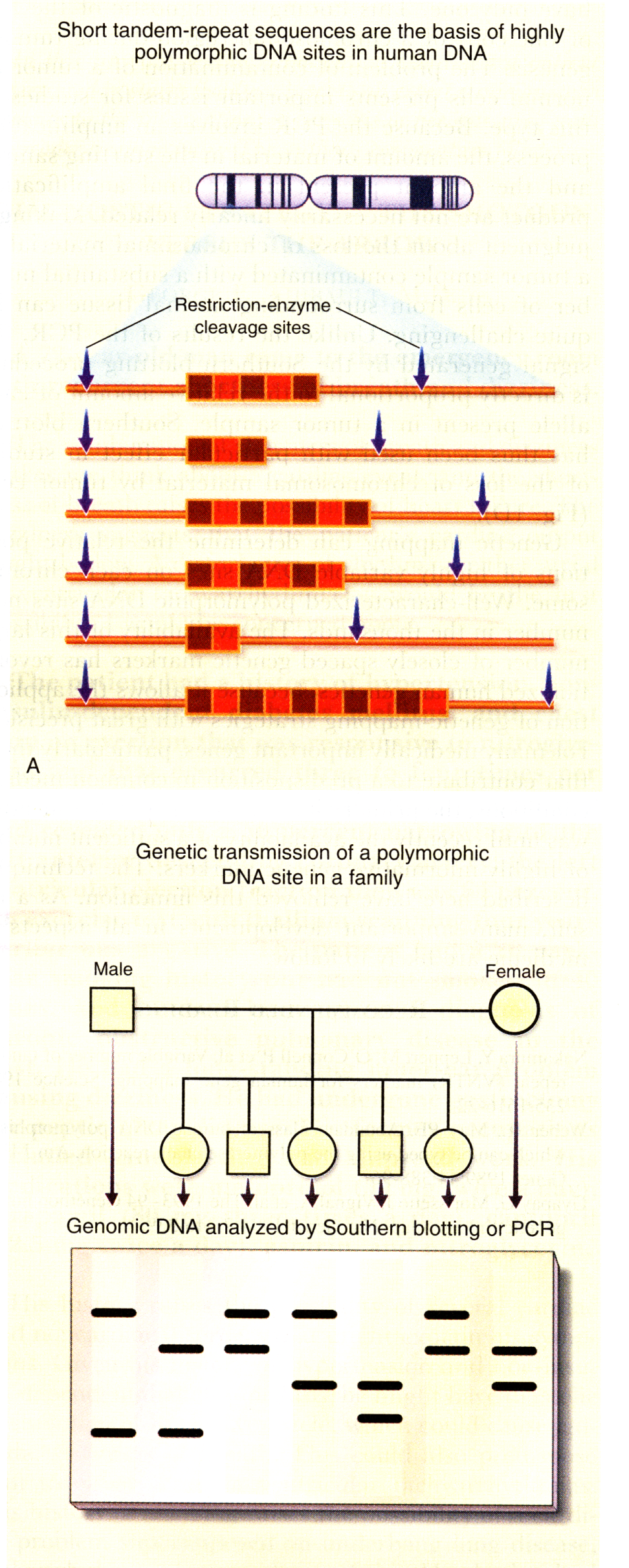 Applications of some genetic tests:** Forensic (Paternity testing)
To determine the genetic father of a specific child